AI and Digital Transformation in Higher Education
Emily Bailey, PhD
AI in Higher Education: How it’s going
The golden ticket?
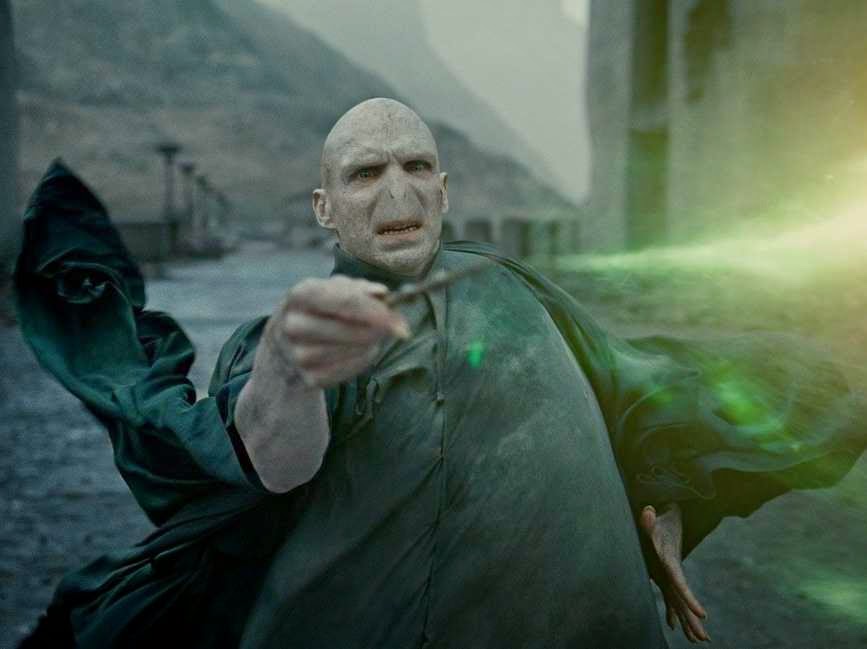 Or that which must not be named…?
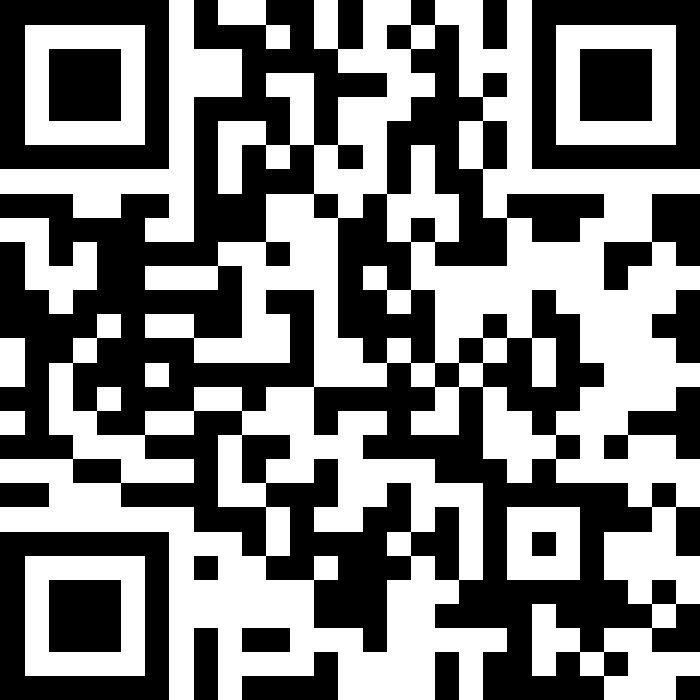 What one word best describes how AI will transform learning?
As we prepare students for the workforce:
What are we seeing?
AI Literacy in the Classroom: a case study
Fall 2024 section of 30 students in a 200-level asynchronous online course
Read an article about the intersections of AI and reading sacred texts
Completed a project using an AI tool to:
generate responses about textual interpretation (create a prompt)
critically analyze these responses using scholarly sources (then revise their prompt)
reflect on the implications of AI use in evaluating texts
AI Literacy in the Classroom: case study outcomes
“I think AI is successful when it comes to quickly gathering information and providing a baseline outline for readers to go off of. Where I believe AI falls short is its inability to dive deeper into information unless prompted, meaning the website will simply give you what is asked but fail to provide background details, sources of information, and other valuable information.”

“For the AI interpretation, I do not feel as though I was challenged by the response and the information was oversimplified. The information provided would have allowed me to “get by” on the topic, but I did not walk away from the experience feeling that I had learnt something new or grown in my academic study of sacred texts - in a way the experience was unfulfilling.”
Building the bridge in classrooms
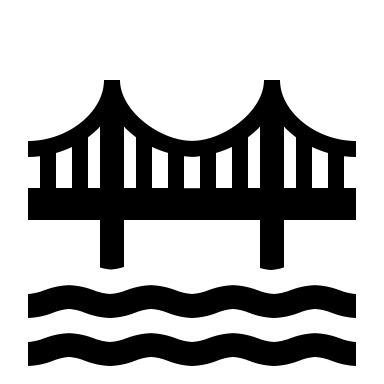 What do students need to know?

When to use AI
Which AI tools to use (including discipline-specific applications)
How to interact with AI tools (prompting/re-prompting)
Parameters for responsible AI use
How to evaluate AI outcomes

Bowen & Watson, Teaching with AI (2024)
Final thoughts